Chapter 02. 수(數)의 체계
10진수, 2진수, 8진수, 16진수 등의 표현 방법을 이해할 수 있다.
10진수, 2진수, 8진수, 16진수 등을 상호 변환할 수 있다.
2진수의 연산과 2진수 음수의 표현 방법을 이해하고 이를 활용할 수 있다.
부동소수점 2진수를 IEEE 754 표준 방식으로 표현할 수 있다.

01. 10진수
02. 2진수
03. 8진수와 16진수
04. 진법 변환
05. 2진수 정수 연산과 보수
06. 2진 부동소수점수의 표현
01 10진수
10진수 표현법
10진수: 기수가 10인 수
0, 1, 2, 3, 4, 5, 6, 7, 8, 9의 10개 수로 표현



바빌로니아인 : 60진법을 사용(기원전 4000~3000년)
고대 로마의 기수법에는 5진법을 사용
10진법의 아라비아 숫자는 인도에서 기원전 2세기에 발명
☞ 진법을 나타내는 기본수를 기수(基數, radix)라 한다. 10이 기수인 수를 10진법, 2가 기수인 수를 2진법, 12가 기수인 수를 12진법이라 한다.
02 2진수
2진수 표현법
기수가 2인 수
0, 1 두 개의 수로 표현
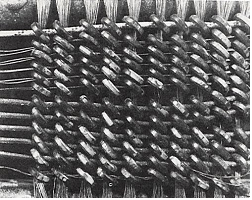 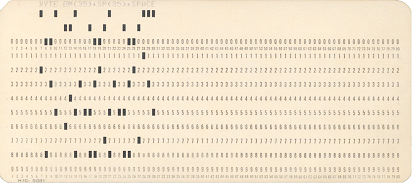 Punch card
Core memory
03 8진수와 16진수
8진수 표현법
0~7까지 8개의 수로 표현


2진수 3자리는 8진수 1자리 :



2진수에 해당하는 8진수
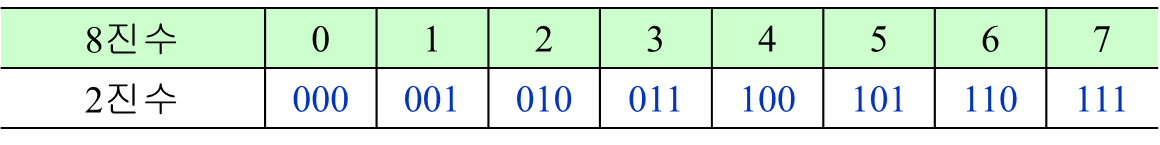 03 8진수와 16진수
16진수 표현법
0~9, A~F까지 16개의 기호로 표현



2진수 4자리는 16진수 1자리 :
04 진법 변환
1. 10진수-2진수 변환
정수부분과 소수부분으로 나누어 변환
정수부분은 2로 나누고, 소수부분은 2를 곱한다.
10진수 75.6875를 2진수로 변환
04 진법 변환
10진수 75.6을 2진수로 변환하는 경우
10진수 소수부분은 대부분의 경우 정확한 2진수로 변환이 안 된다.
04 진법 변환
2. 10진수-8진수 변환
10진수 75.6875를 8진수로 변환
8로 나누고, 곱한다.






10진수 75.6을 8진수로 변환
04 진법 변환
3. 10진수-16진수 변환
10진수 75.6875를 16진수로 변환






10진수 75.6을 16진수로 변환
다른 진법의 경우도 같은 방법을 이용하여 변환할 수 있다.
04 진법 변환
10진수-5진수 변환
10진수 75.6875를 5진수로 변환
04 진법 변환
4. 2진수-8진수-16진수-10진수 상호 변환
04 진법 변환
상호변환 예
10진→2진→8진
3자리씩 나눔
04 진법 변환
상호변환 예(Cont’d)
10진 → 2진 → 16진
4자리씩 나눔
04 진법 변환
상호변환 예(Cont’d)
8진수 1자리 = 2진수 3자리
16진수 1자리 = 2진수 4자리
각 자리에 기수의 거듭제곱을 곱하여 10진수로 변환
04 진법 변환
상호변환 예(Cont’d)
각 자리에 기수의 거듭제곱을 곱하여 10진수로 변환
04 진법 변환
상호변환 예(Cont’d)
8진 → 2진 → 10진
16진 → 2진 → 10진
05 2진수 정수 연산과 보수
1. 2진 양의 정수 덧셈
0+0=0, 0+1=1, 1+0=1, 1+1=10 (자리올림 발생)
05 2진수 정수 연산과 보수
2. 2진 음의 정수 표현과 보수
최상위비트(MSB)를 부호비트로 사용
양수(+) : 0     음수(-) : 1

2진수 음수를 표시하는 방법
부호와 절대치(sign-magnitude)
1의 보수(1's complement)
2의 보수(2’s complement)
05 2진수 정수 연산과 보수
부호와 절대치
부호비트만 양수와 음수를 나타내고 나머지 비트들은 같다.

1의 보수로 변환하는 방법
0 → 1, 1 → 0으로 변환
00000011 → 1의 보수 = 11111100

2의 보수로 변환하는 방법
1의 보수 + 1 = 2의 보수
00000011 → 2의 보수 = 1의 보수 + 1 = 11111100 + 1 = 11111101
01101100 → 2의 보수 = 1의 보수 + 1 = 10010011 + 1 = 10010100
05 2진수 정수 연산과 보수
r진법 n자릿수 x의 r의 보수 : rn-x

r진법 n자릿수 x의 r-1의 보수 : rn-1-x
567의 9의 보수 : 103-1-567=999-567=432
567의 10의 보수 : 103-567=1000-567=433
00000011의 1의 보수 : 28-1-00000011=11111111-00000011=11111100
00000011의 2의 보수 : 28-00000011=100000000-00000011=11111101

양수를 보수로 바꾸면 음수
음수를 보수로 바꾸면 양수

2진수와 그 수의 1의 보수와의 합은 모든 bit가 1이 된다.
2진수와 그 수의 2 보수와의 합은 모든 bit가 0이 된다.
  (자릿수를 벗어나는 비트는 제외)
05 2진수 정수 연산과 보수
<2진수의 표현 방법 3가지(8bit)>
05 2진수 정수 연산과 보수
부호와 절대치의 표현(4bit)
부호 비트
05 2진수 정수 연산과 보수
1의 보수 표현(4bit)
부호 비트
부호 비트
1의 보수
05 2진수 정수 연산과 보수
2의 보수 표현(4bit)
부호 비트
부호 비트
2의 보수
05 2진수 정수 연산과 보수
뺄셈 : 보수를 취하여 더하면 뺄셈을 수행(Carry가 있으면 버림) 
7928-879 = 7928+(-879) = 7928+(-0879)
                 7928+(104-0879) = 7928+9121 = 17049
                 7049
자릿수 맞춤
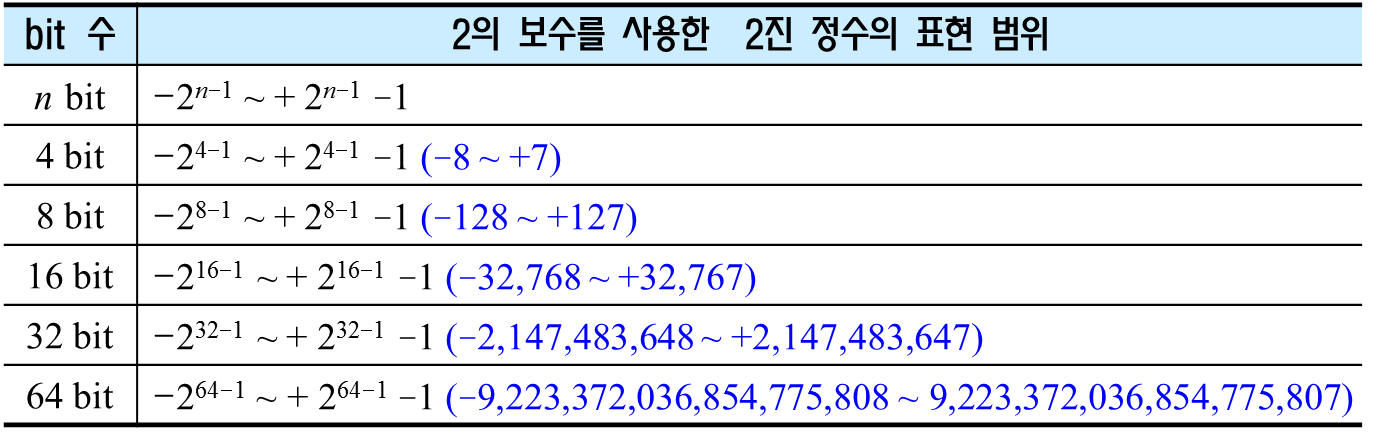 n비트 2의 보수에 대한 10진수의 표현 범위
05 2진수 정수 연산과 보수
3. 부호 확장
부호 확장이란 늘어난 비트 수만큼 부호를 늘려주는 방법
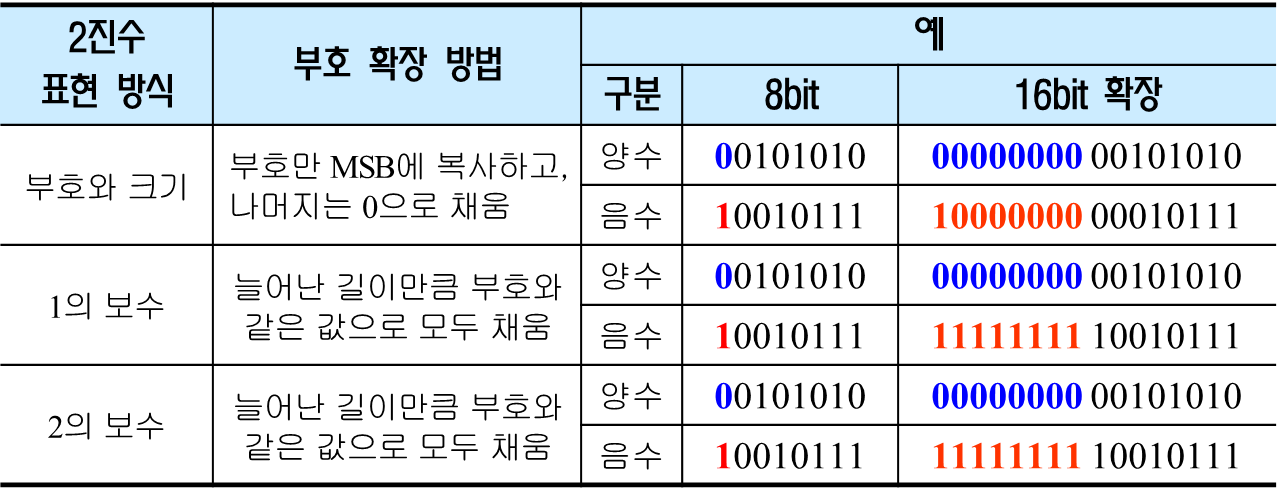 05 2진수 정수 연산과 보수
4. 2의 보수로 표현된 음수를 10진수로 변환
2의 보수 10101100을 10진수로 변환하는 경우
MSB가 1이므로 음수이다. 실제크기는 -128이다.
- 부호를 붙이면 -84
2의 보수로 바꾸어 10진수로 바꾼 다음 -부호를 붙인다.
05 2진수 정수 연산과 보수
5. 2의 보수 연산
서로 같음
서로 다름
overflow
05 2진수 정수 연산과 보수
2진 정수의 2의 보수 개념도
98+74는 98에 +방향으로 74칸을 이동하면 -84가 된다.
5에서 +방향으로 5칸을 이동하면 -6이 된다.
06 2진 부동소수점의 표현
컴퓨터의 부동소수점수는 IEEE 754표준을 따른다.
부호(sign), 지수(exponent), 가수(mantissa)의 세 영역으로 표시
단정도(single precision) 부동소수점수와 배정도(double precision) 부동소수점수의 두 가지 표현 방법이 있다.
단정도 및 배정도 부동소수점수의 비트 할당
06 2진 부동소수점의 표현
정규화(normalization) : 과학적 표기 방법
 2진수의 정규화 




바이어스(bias) : 지수의 양수, 음수를 나타내기 위한 방법
IEEE 754 표준에서는 바이어스 127(단정도) 또는 1023(배정도)을 사용
표현 지수 = 바이어스 + 2진 지수 값
여기에 “1.”이 숨어 있다.
06 2진 부동소수점의 표현
10진수 -0.2를 단정도 부동소수점으로 표현
2진수로 변환하고 정규화한다.
여기에 “1.”이 숨어 있다.
06 2진 부동소수점의 표현
컴퓨터에서의 부동소수점수의 표현 범위
단정도 부동소수점수의 표현 범위
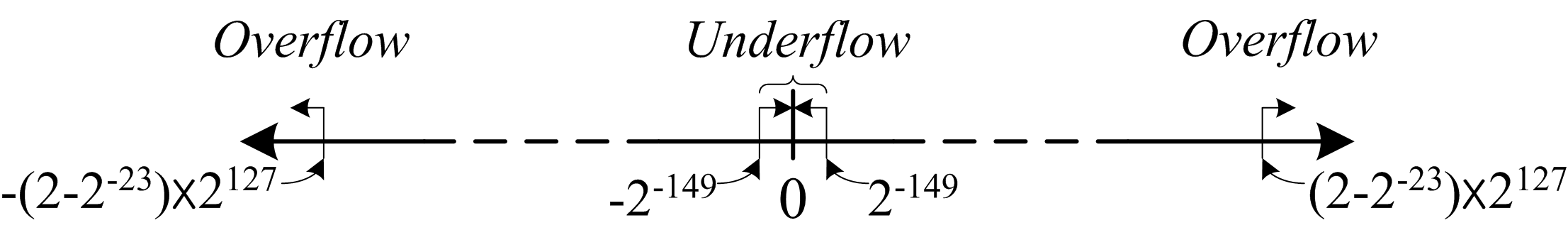